Презентація на тему: “Каріатида”
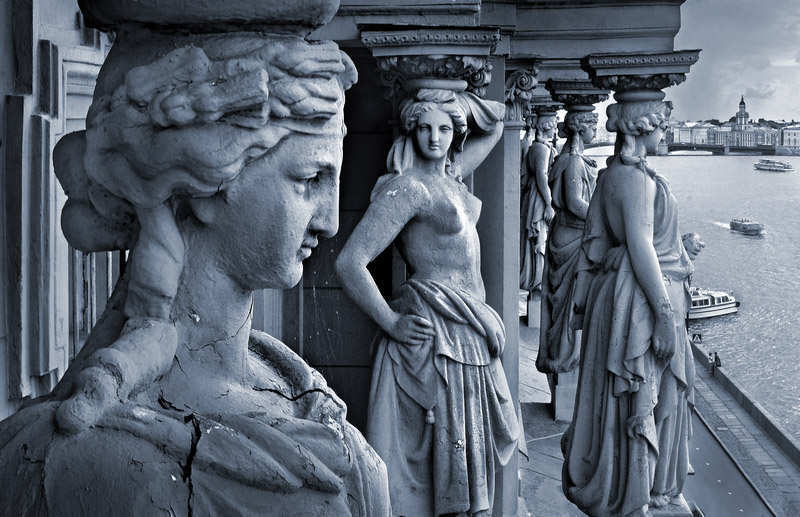 Підготувала:учениця 11-В класуКозелецької ЗОШ I-III ступенів №3Оніщук Дар’я
КАРІАТИДА
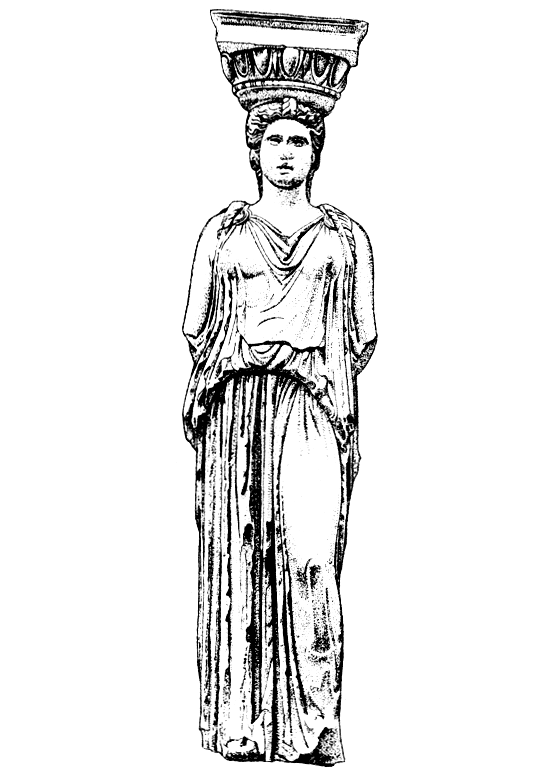 Каріати́да (грец. καρυάτιδα, «Жриця храму Артеміди у Карії» (місто поблизу Спарти)) — статуя одягненої жінки, введена у вжиток давньогрецькими архітекторами для підтримки антаблемента, та інших тримальних функцій.
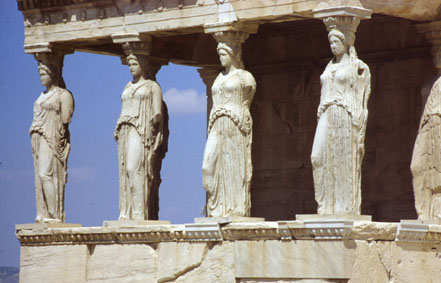 Портик Каріатид, Ерехтейон, Афінський акрополь
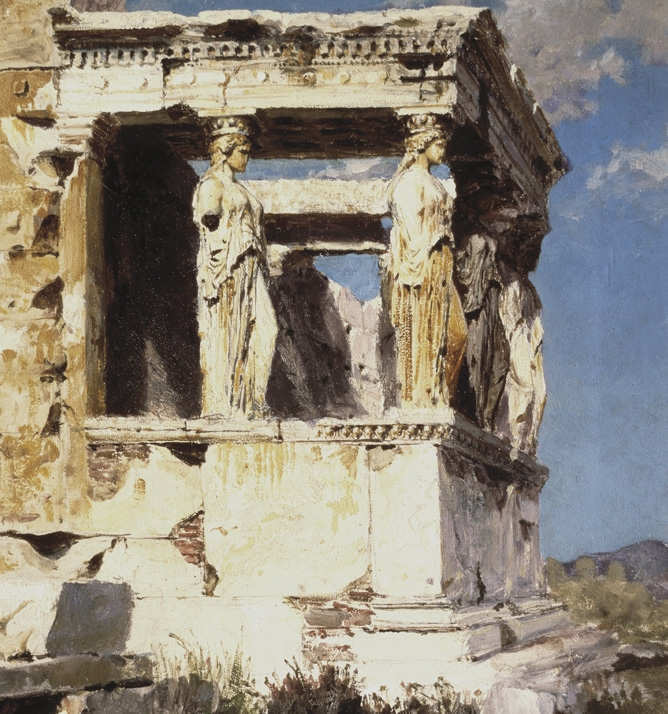 Портик Каріатид, Ерехтейон, Афінський акрополь
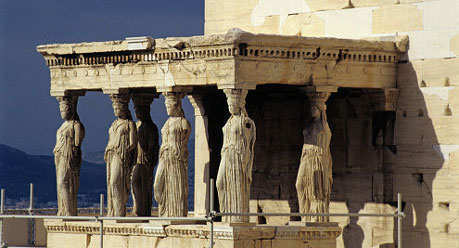 Портик Каріатид, Ерехтейон, Афінський акрополь
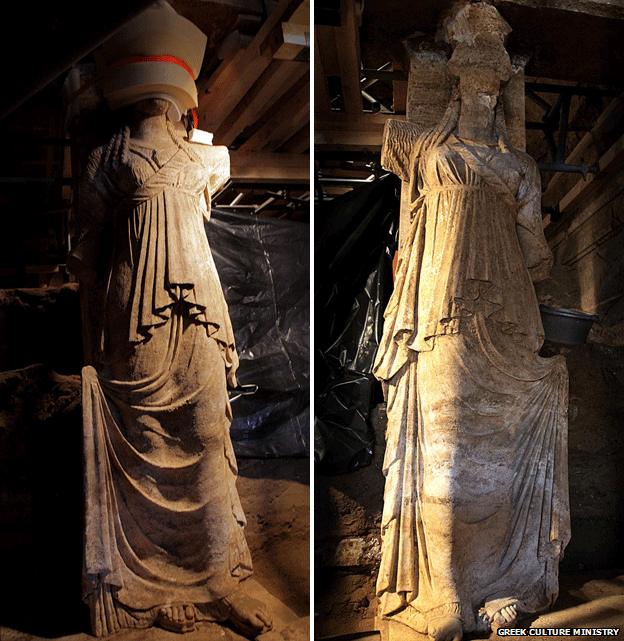 Каріатиди Амфіполіса
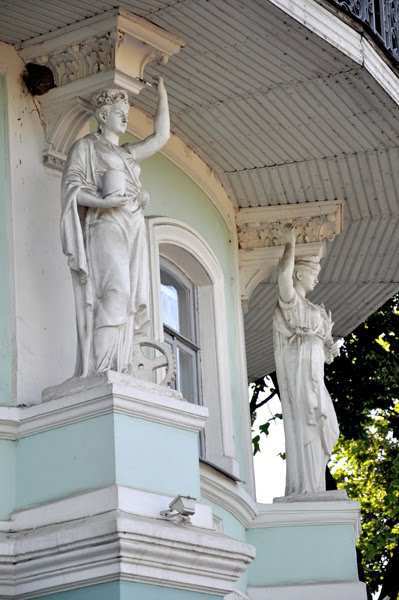 Будинок з каріатидами. Україна,                          місто Суми
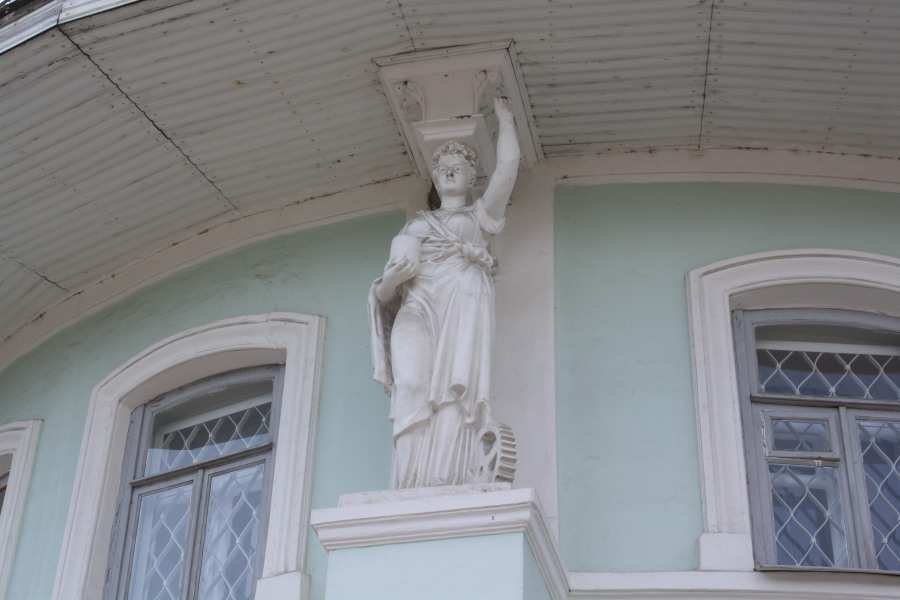 Будинок з каріатидами. Україна,  місто Суми
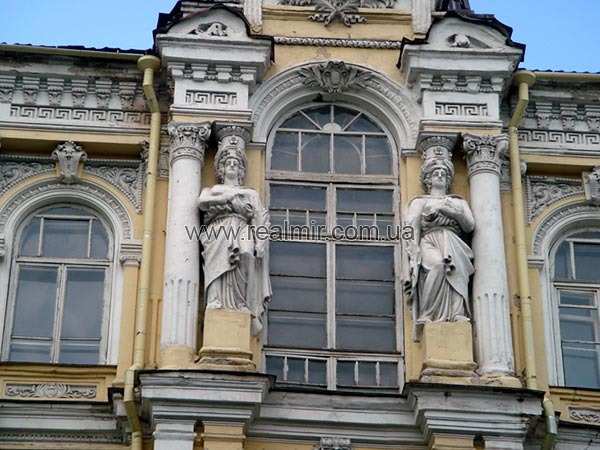 Україна, м. Київ. Адміністративна споруда. Центр
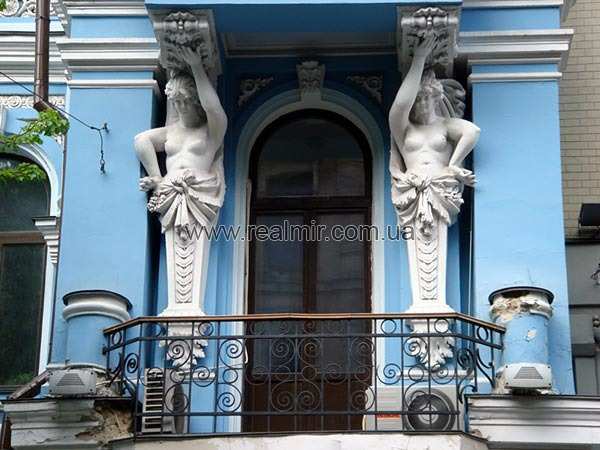 Україна, м. Київ. Житловий будинок. Центр (вул.Ярославів Вал)
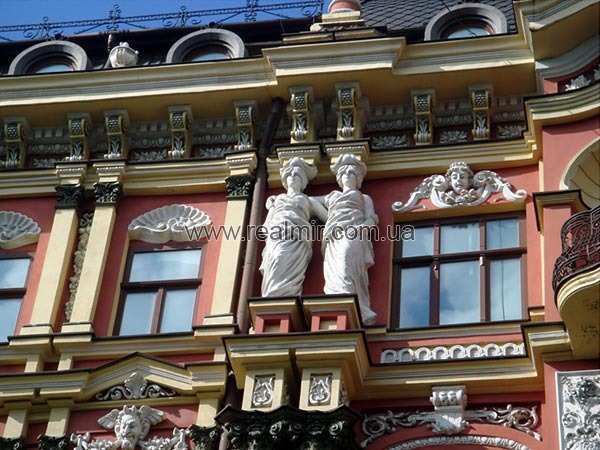 Україна, м. Київ. Житловий будинок. Центр (вул.Прорізна)